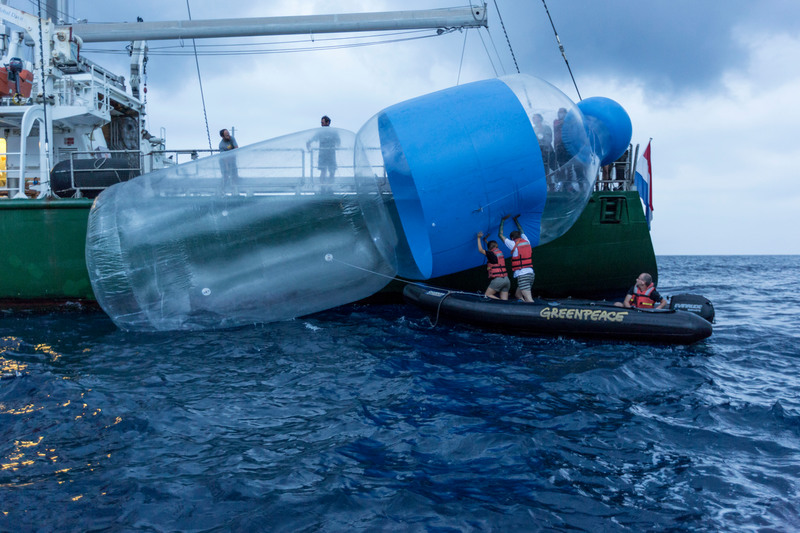 PlasticsoepIntroductie
[Speaker Notes: Leuk dat je aan de slag gaat met het VO lesmateriaal over plastic. Deze quiz gebruik je als introductie. Waar is plastic van gemaakt en hoe belandt het in onze oceaan?
NB: als je bij het openen van de powerpoint bovenin een gele balk ziet met ‘PROTECTED VIEW’ zorg dan dat je kiest voor ‘enable editing’ en ‘enable content’. Anders openen de video’s in de presentatieweergave van de powerpoint niet.]
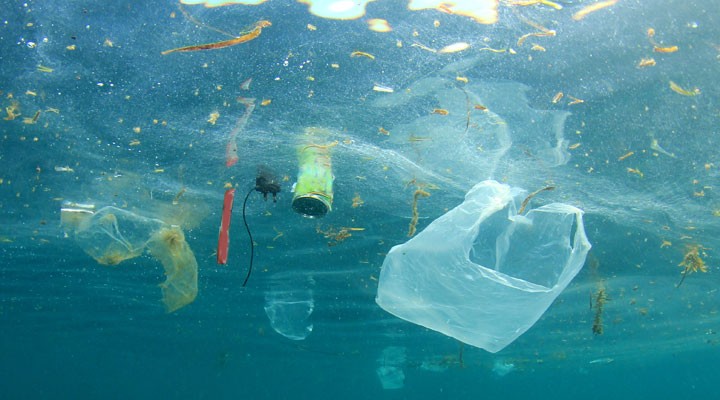 QUIZ
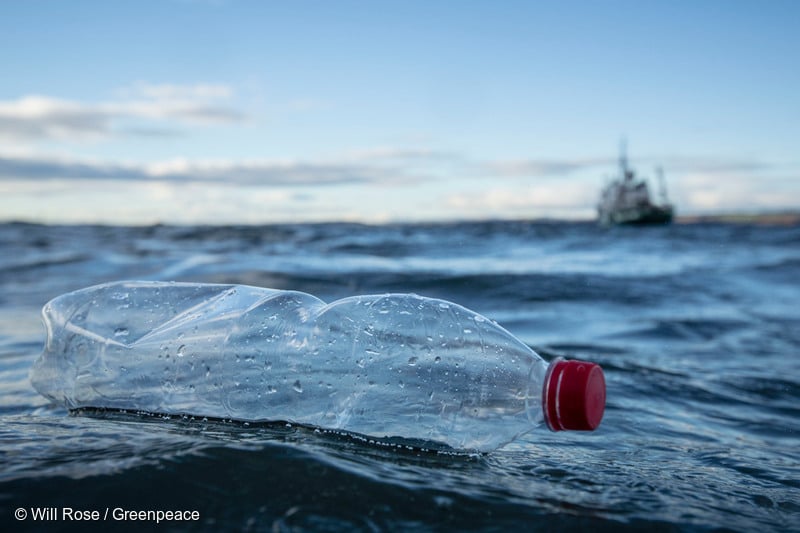 [Speaker Notes: VIDEO: https://www.youtube.com/watch?v=eg-E1FtjaxY]
Waar wordt een plastic lepel van gemaakt?
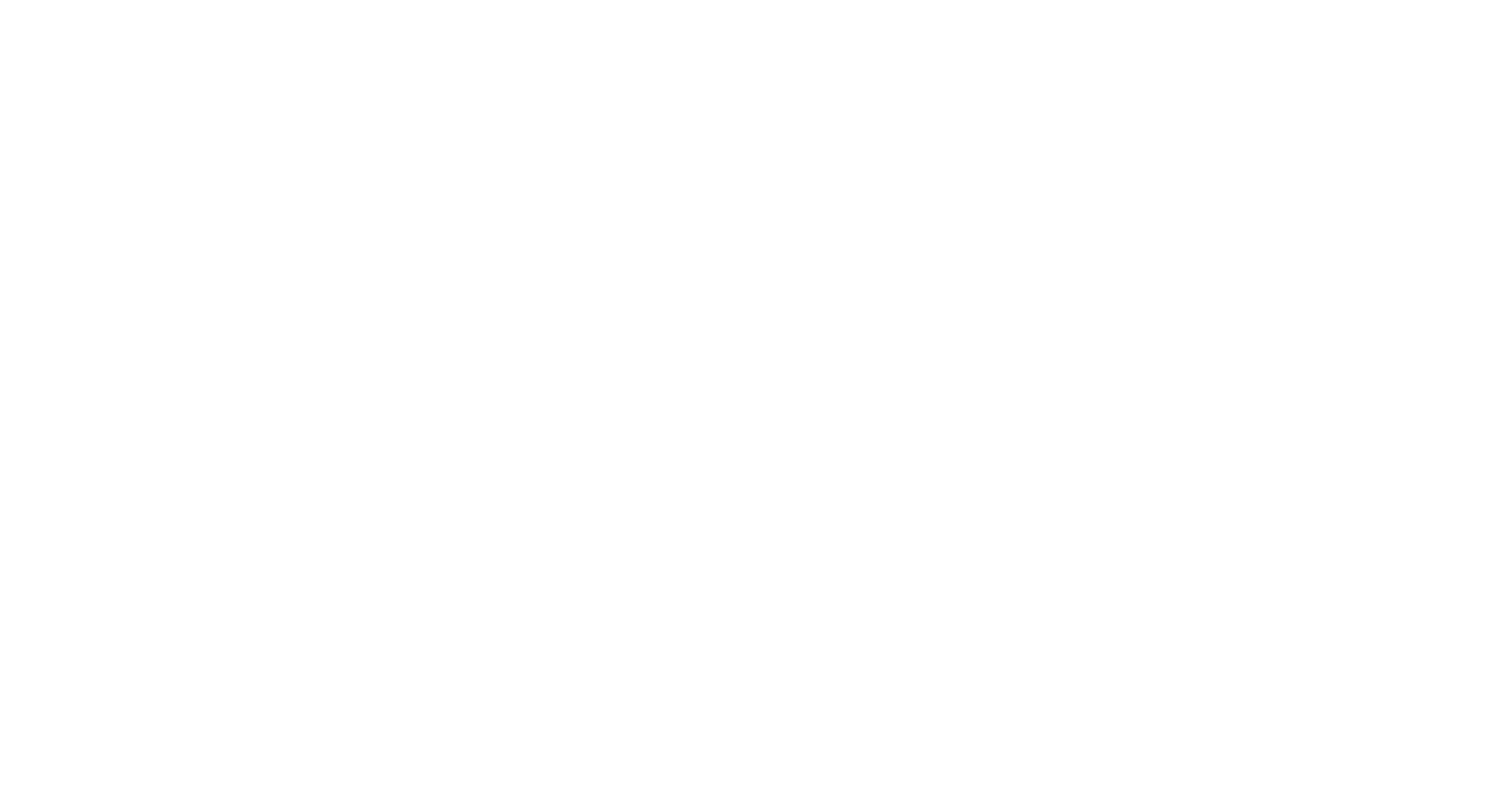 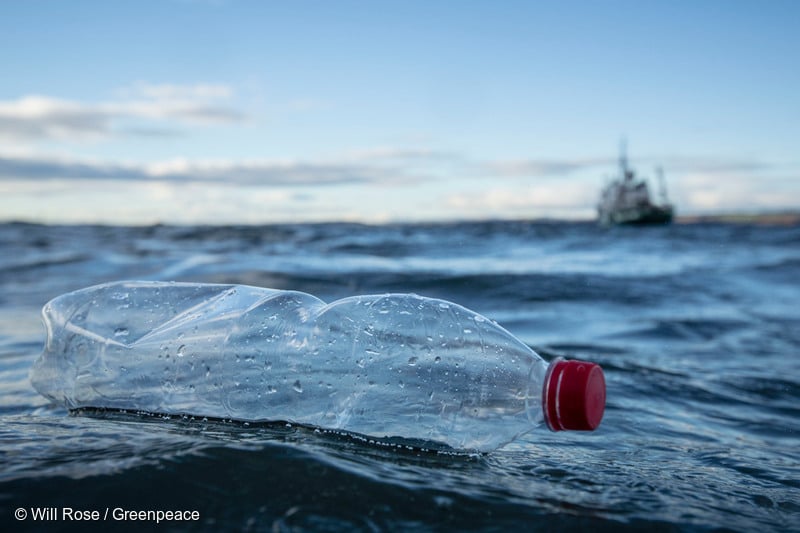 [Speaker Notes: VIDEO: https://www.youtube.com/watch?v=eg-E1FtjaxY]
Hoeveel plastic belandt er per seconde in de oceaan?
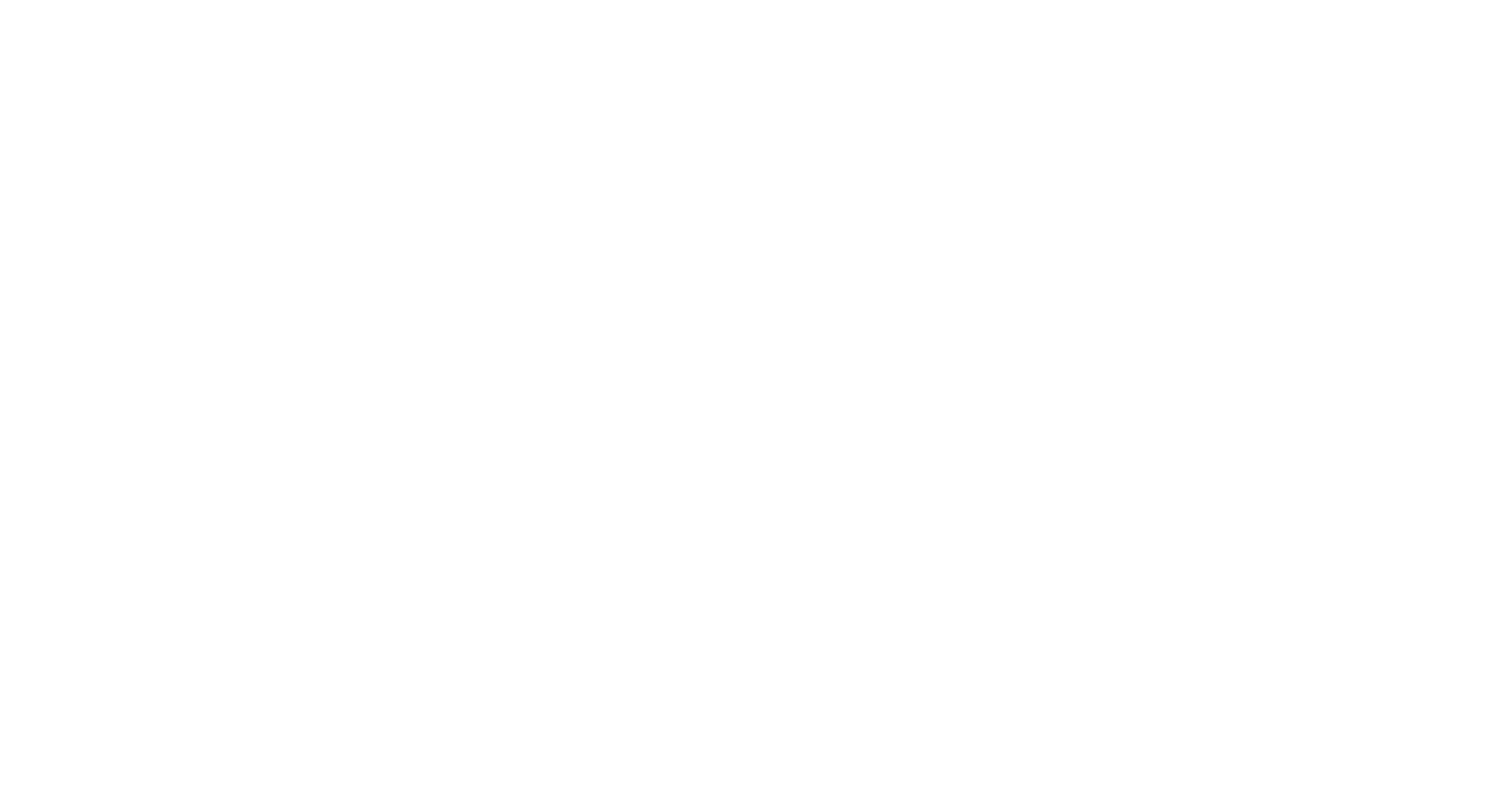 A. 2,5 kilo		B. 25 kilo
C. 250 kilo             D. 2.500 kilo
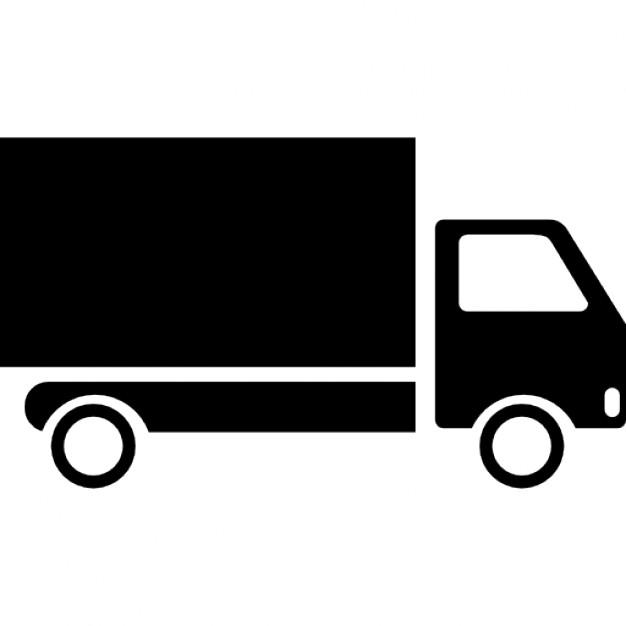 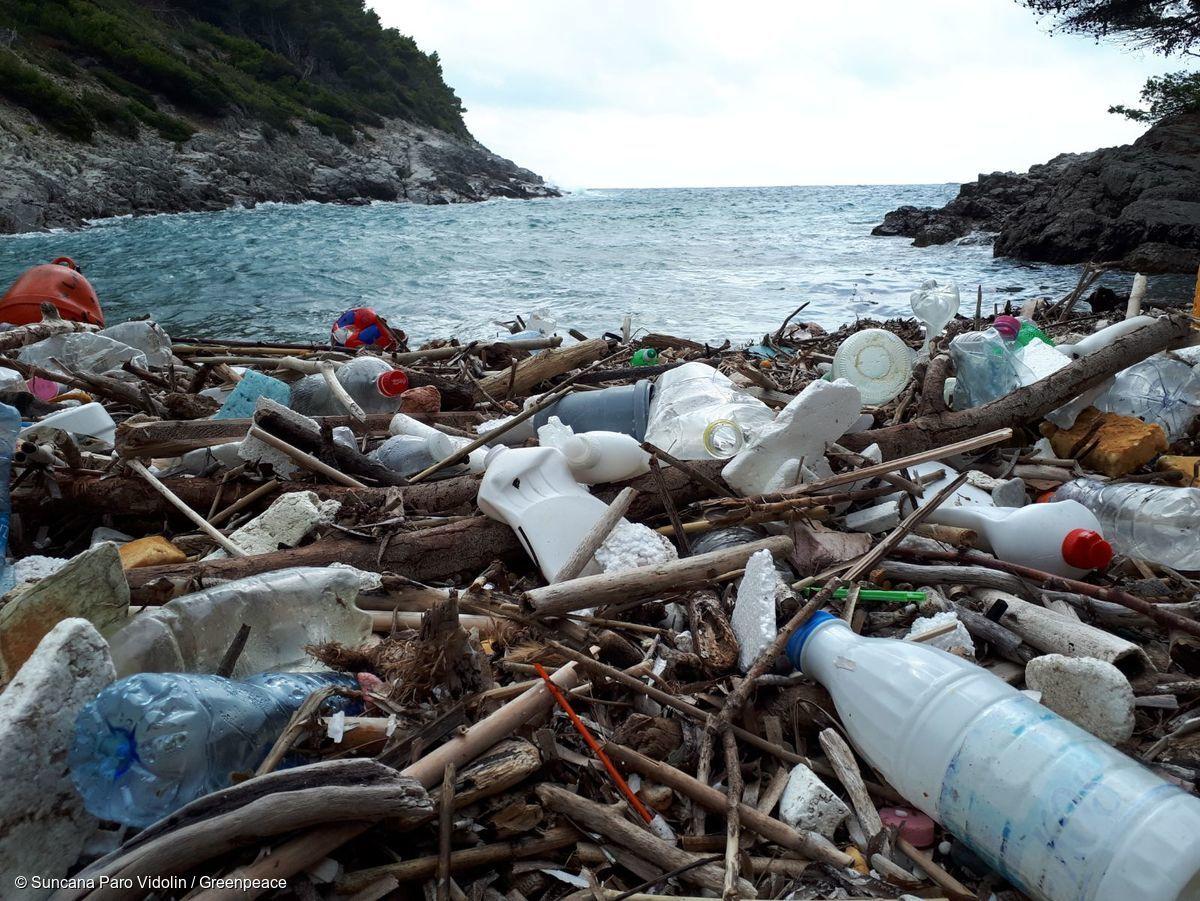 C. Elke seconde komt 250 kilo plastic in de oceaan. Dat is een vrachtwagen vol per minuut!
[Speaker Notes: Bron: Plastic Soup foundation
“ Per seconde komt er 0,25 ton plastic in onze oceanen bij. Dat is één volle vrachtwagen per minuut, 1440 vrachtwagens per etmaal en acht miljoen ton per jaar. Circa 94% van al het plastic dat in het water belandt, komt op de zeebodem terecht. Als we zo doorgaan, dan bevatten onze oceanen in 2050 meer plastic dan vis, voorspelt de Ellen McArthurFoundation. Dat is, omdat we elk jaar meer plastic produceren in plaats van minder: van 311 miljoen ton in 2014 naar 622 miljoen ton over twintig jaar. Dat is hetzelfde als 622 miljard kilo!”]
Hoeveel plastic flesjes produceert Coca-Cola per seconde?
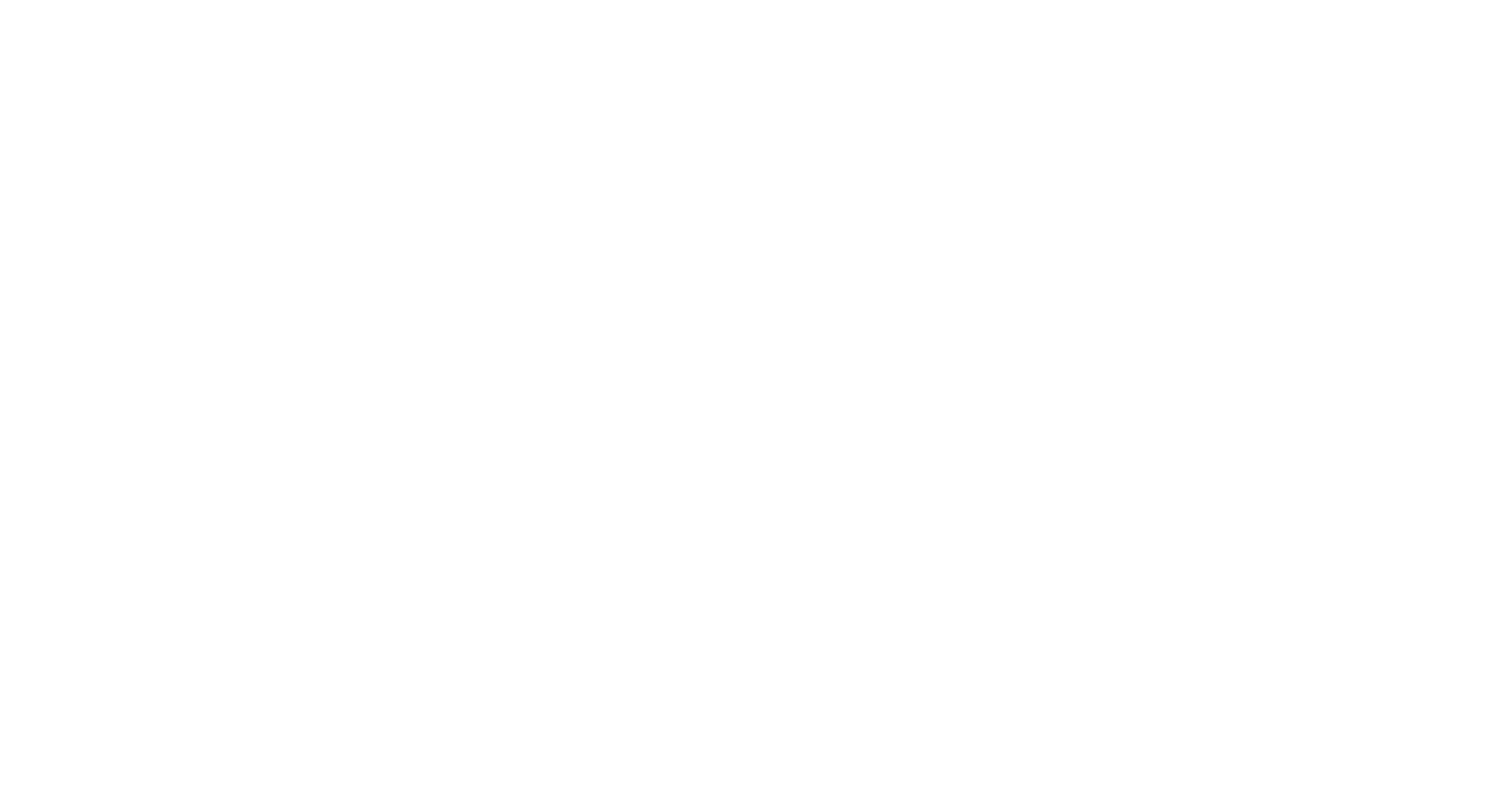 A. 50 		B. 1.700
C. 2.100                 D. 3.400
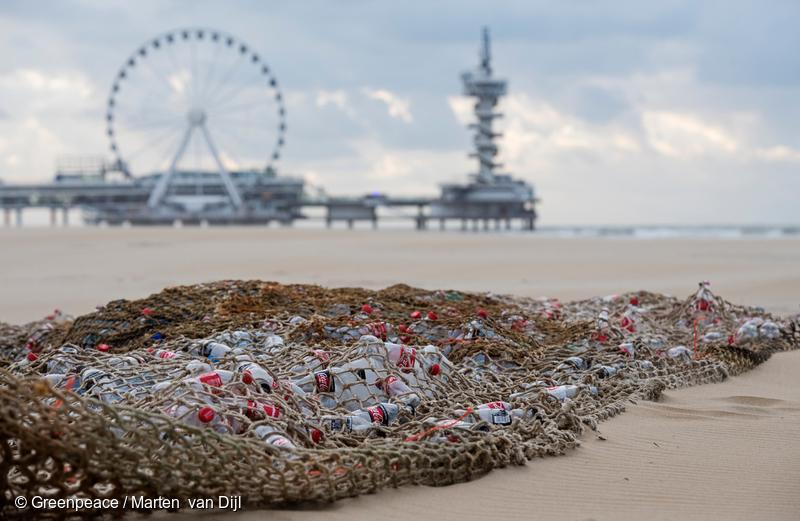 D. 3.400 
flesjes per seconde
Hoelang duurt het voordat een plastic flesje vergaat?
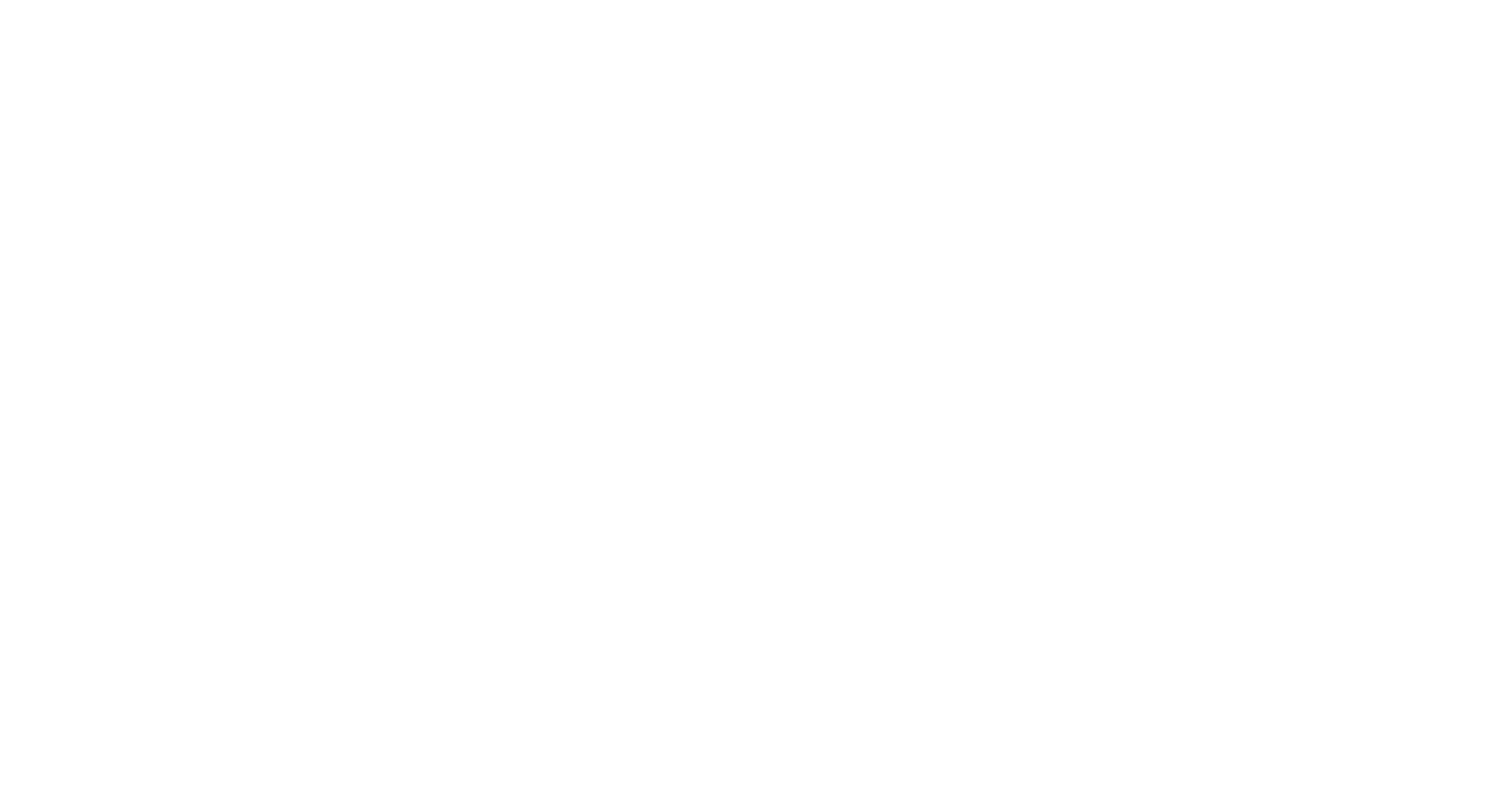 A. 40 jaar 		B. 120 jaar
C. 500 jaar        D. miljoen jaar
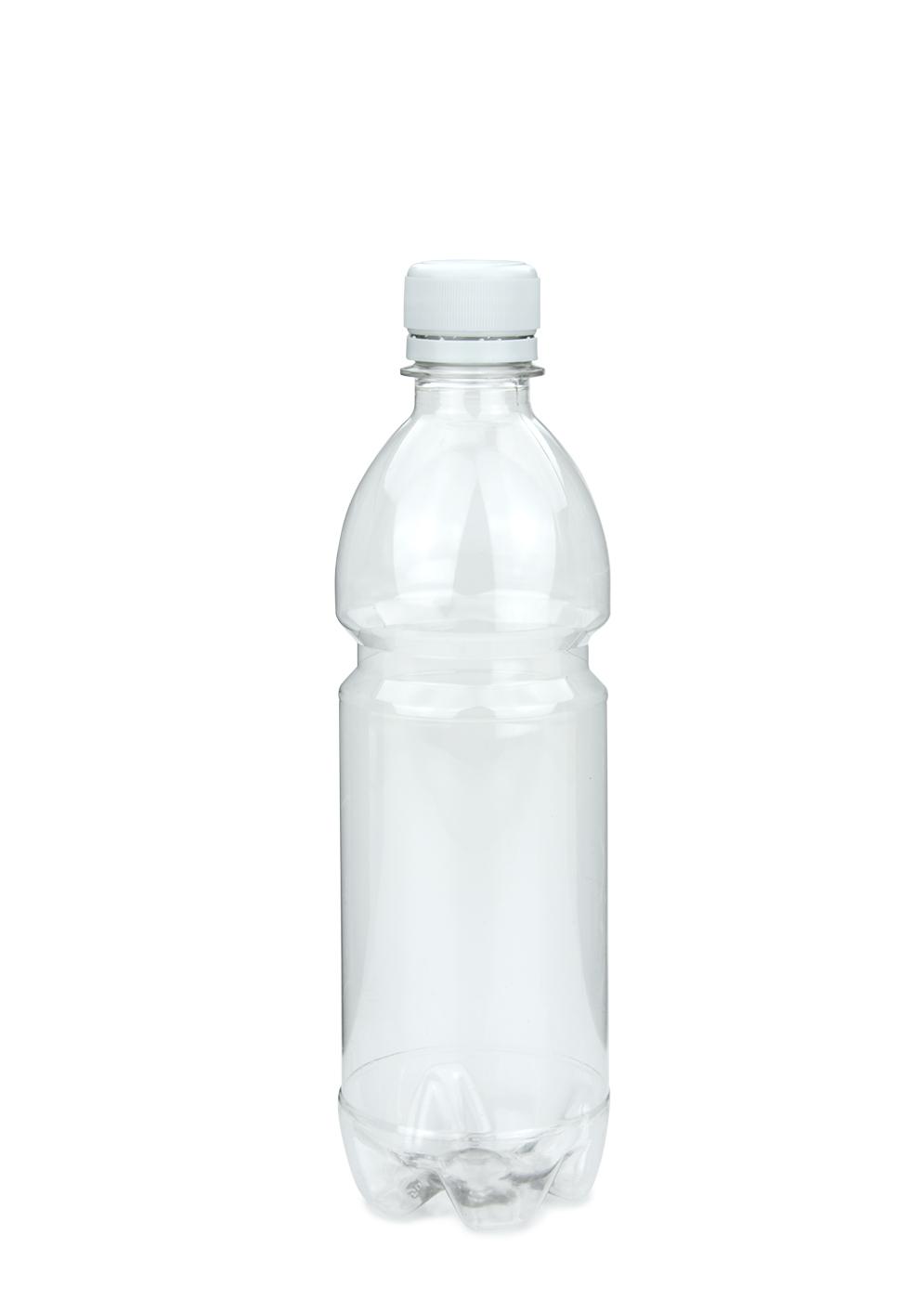 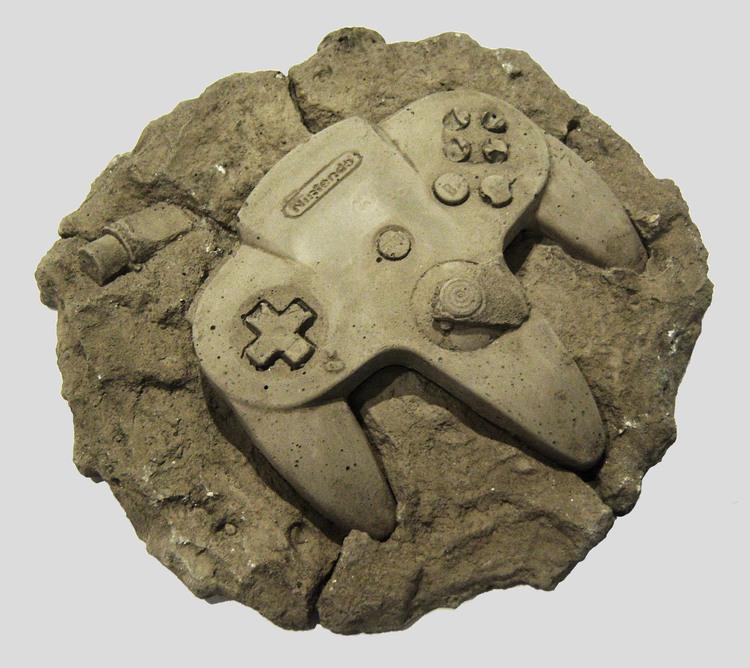 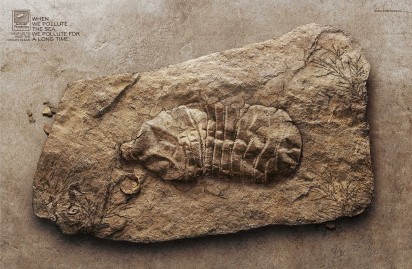 C. 500 jaar
[Speaker Notes: Bron: Wetenschap in Beeld, http://wibnet.nl/natuur/zo-lang-duurt-de-afbraak-van-dingen-in-de-natuur
Veel plastic flessen zijn gemaakt van polyethyleentereftalaat (PET), dat bijna onafbreekbaar is. Volgens sommige wetenschappers zijn er blijvend sporen van chemicaliën in de bodem waar een plastic fles gelegen heeft.]
Op een onbewoond eiland midden in de oceaan vind je plastic dopjes?
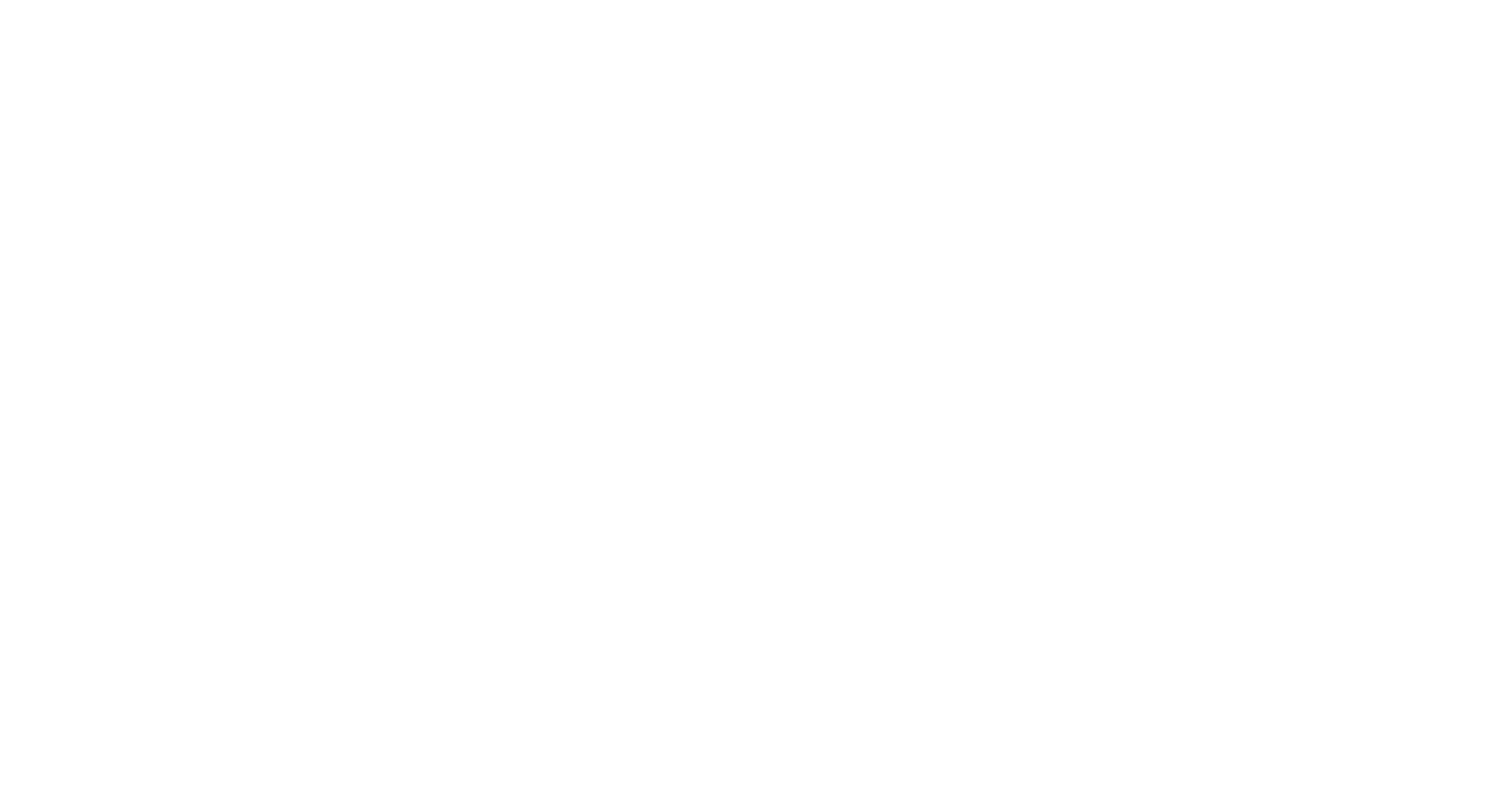 A. Waar 		B. Niet waar
A. Waar
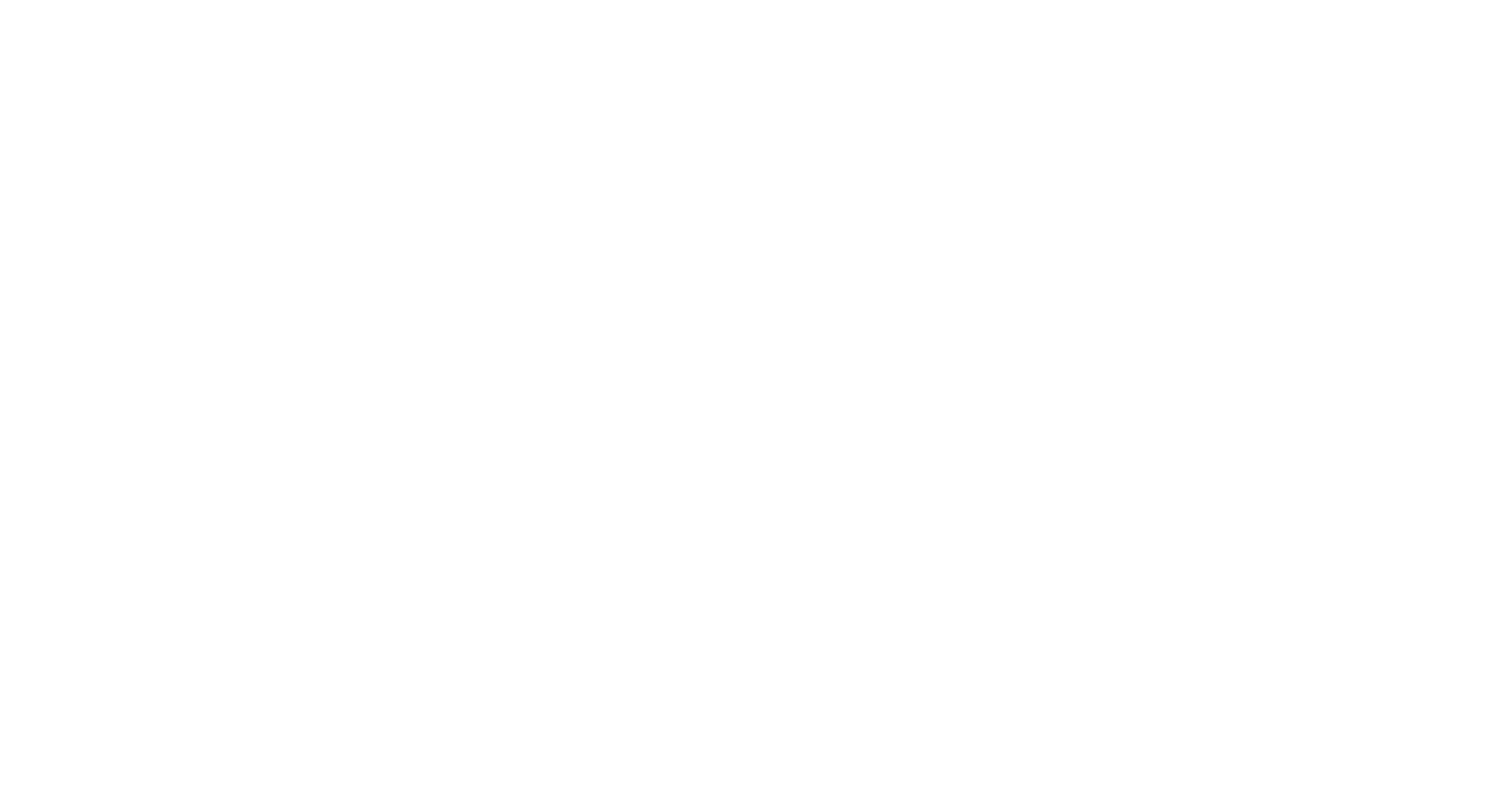 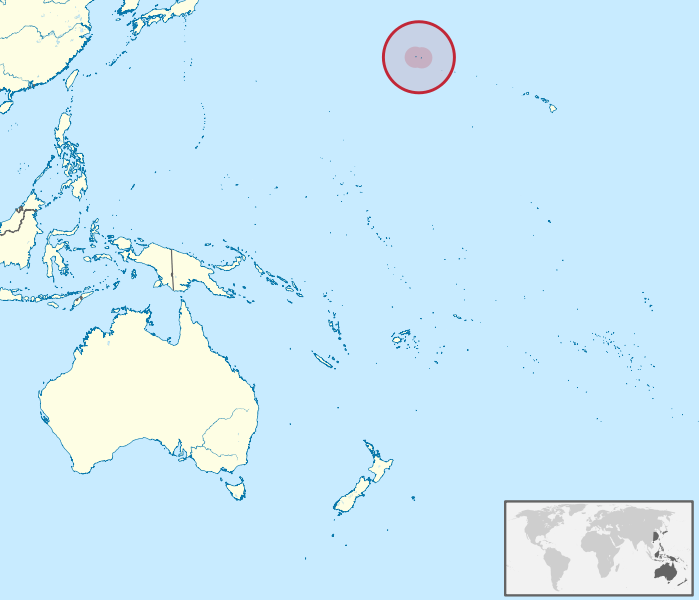 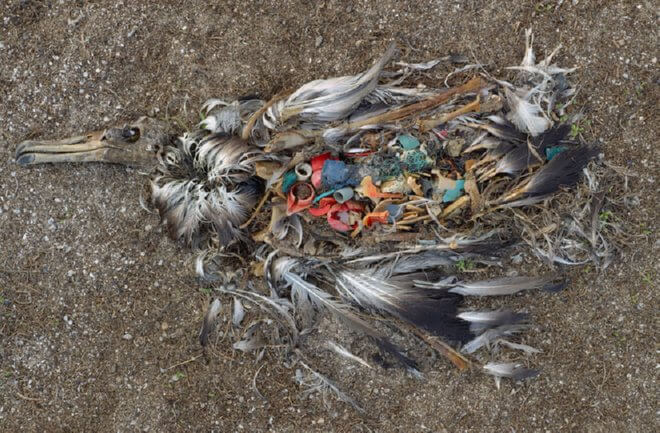 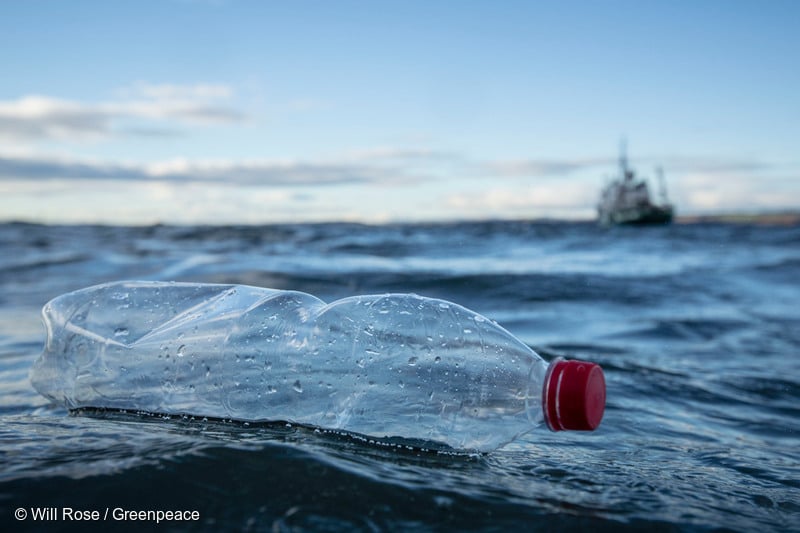 [Speaker Notes: VIDEO: https://www.youtube.com/watch?v=pUM58LIU2Lo
Tip: https://www.schooltv.nl/video/de-gevolgen-van-plastic-zwerfvuil-plastic-soep-in-de-voedselketen/]
De plastic soep is?
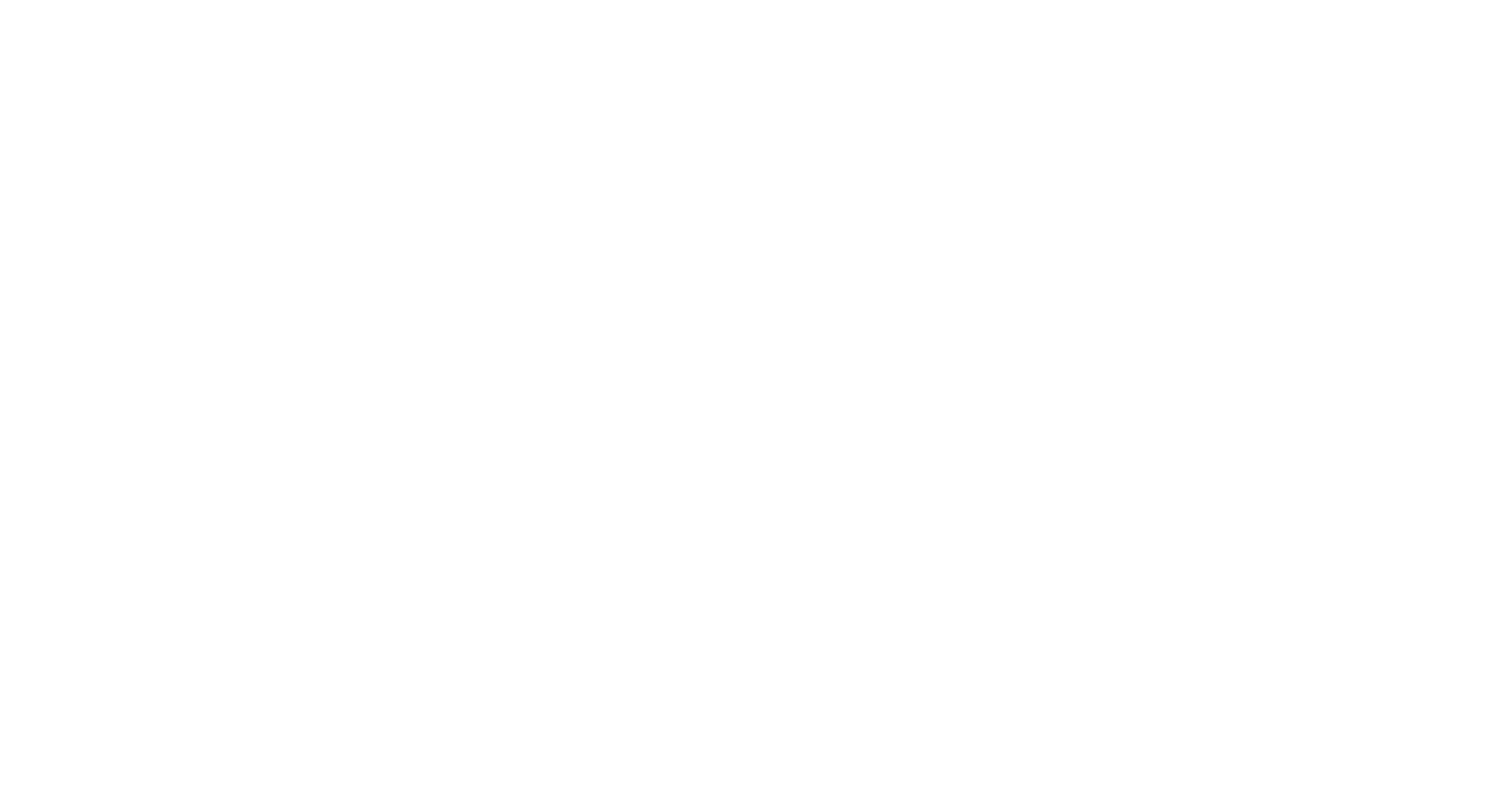 A. De verpakking rondom eten 

B. Een plastic massa in de oceaan

C. Een spreekwoord
B. Een plastic massa in de oceaan
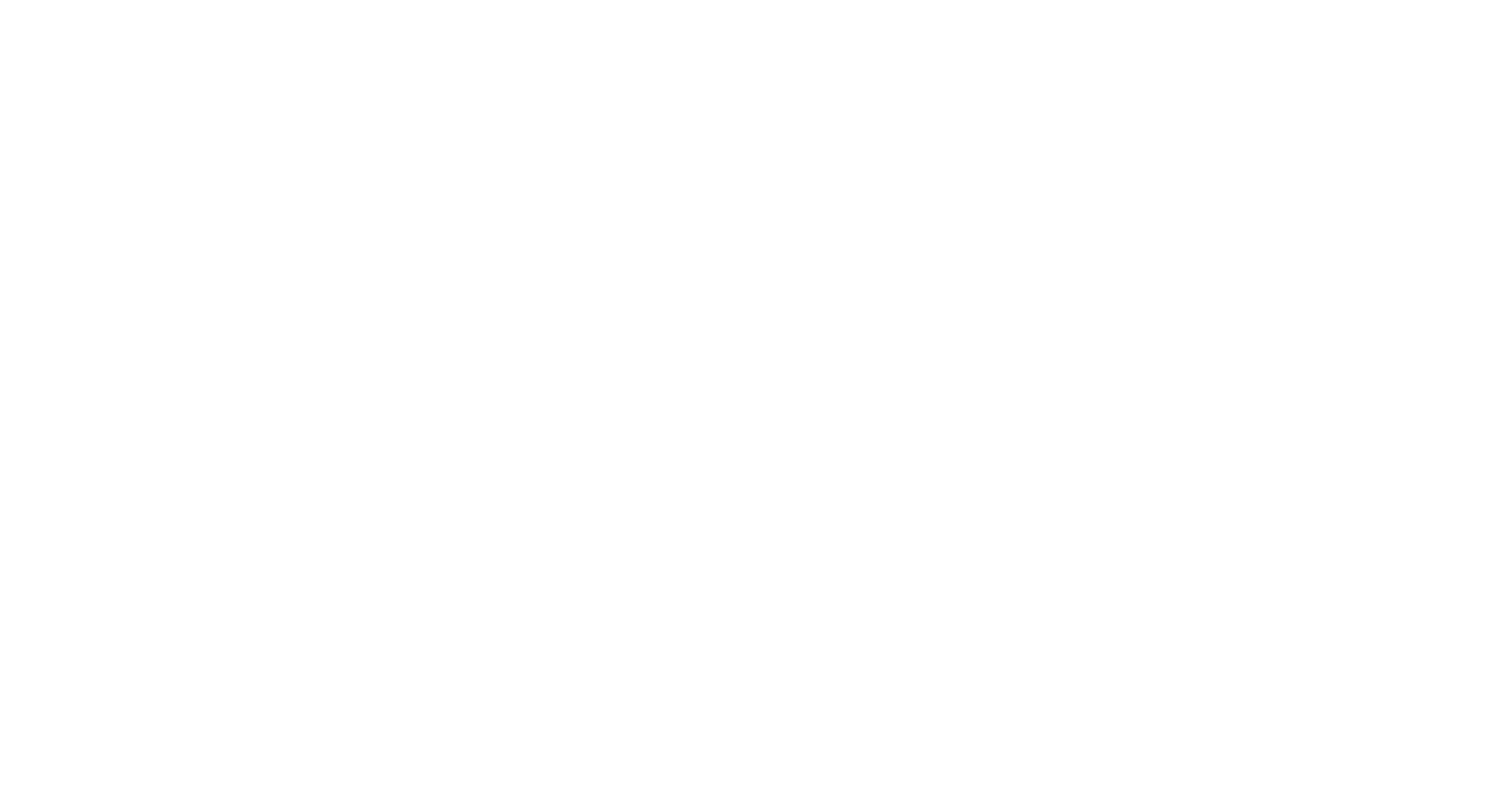 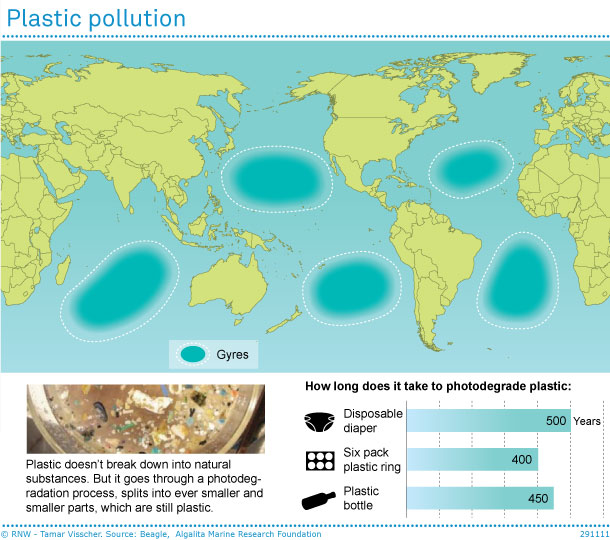 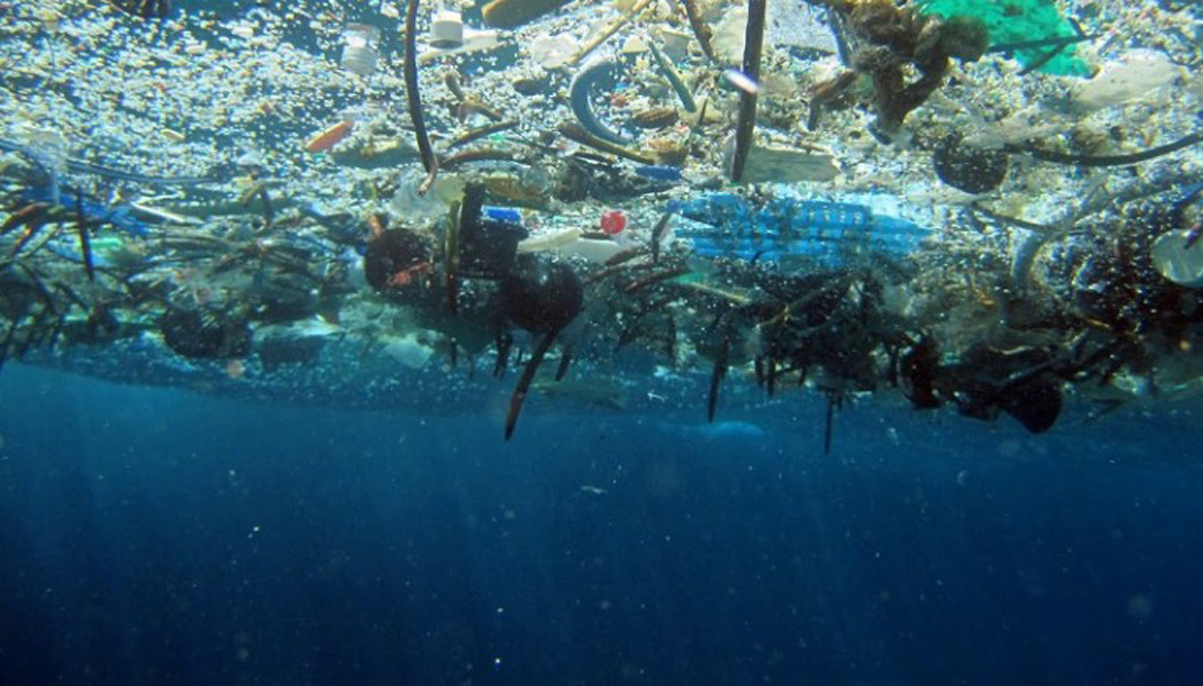 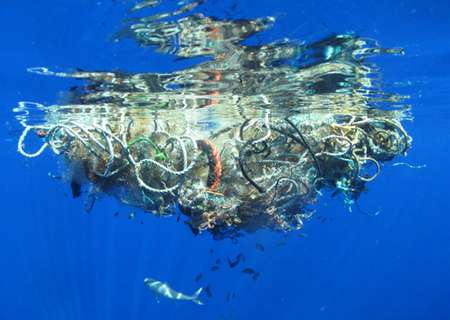 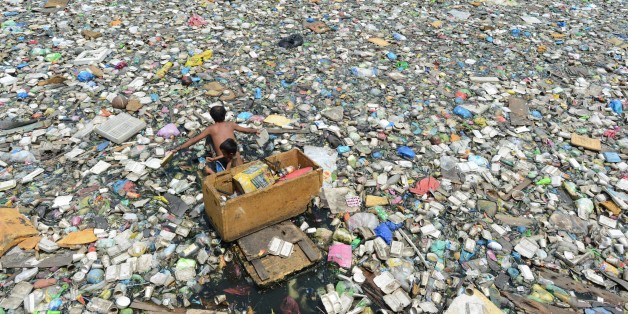 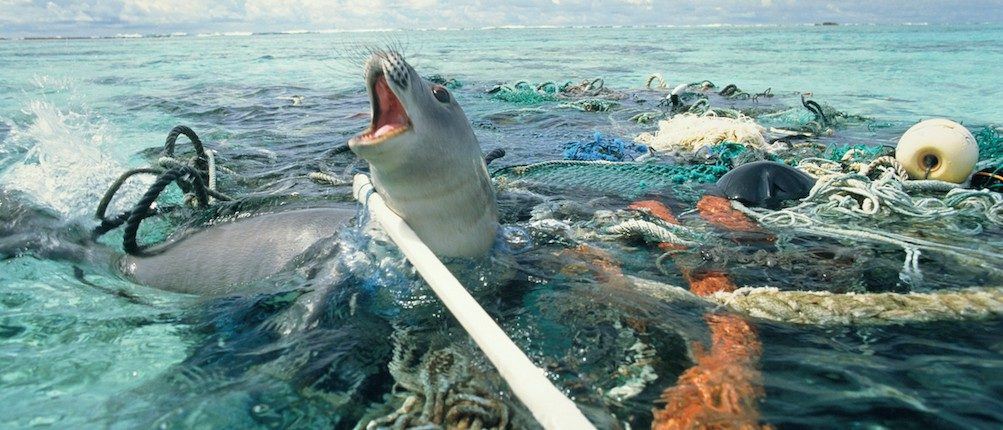 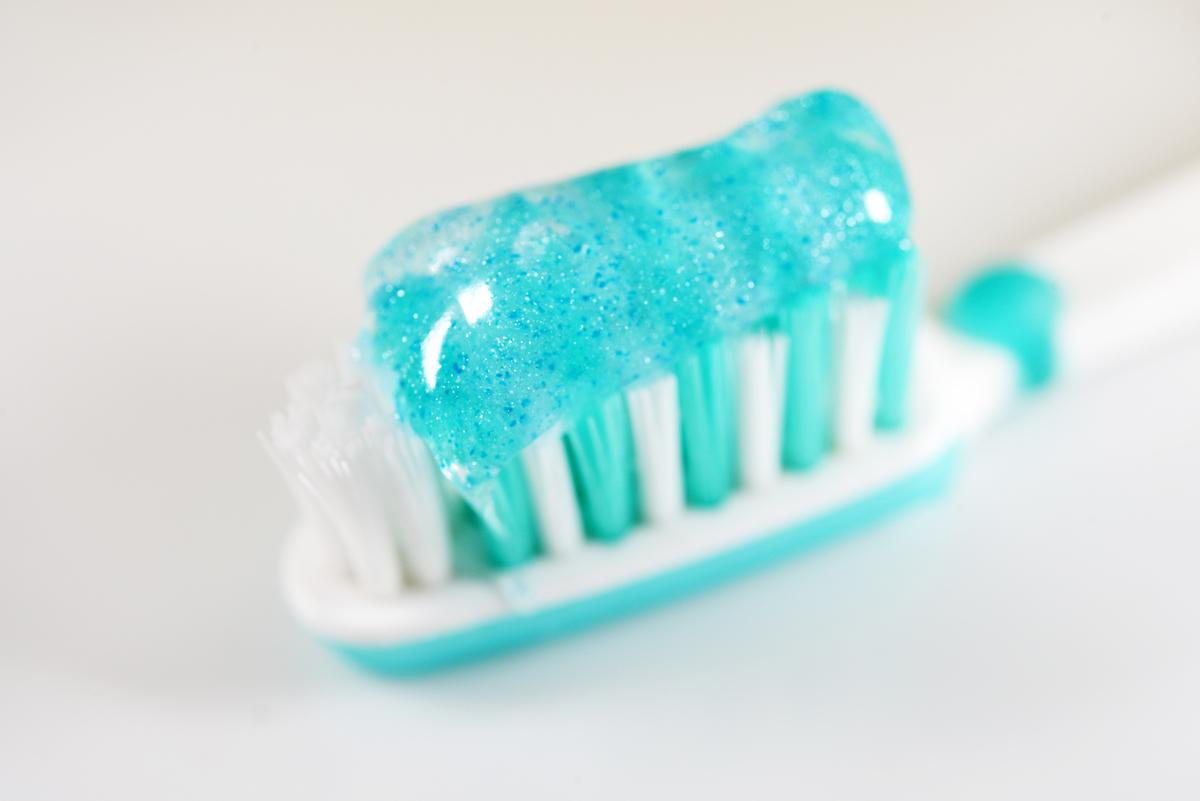 In tandpasta kan plastic zitten.
A. Waar 	      B. Niet waar
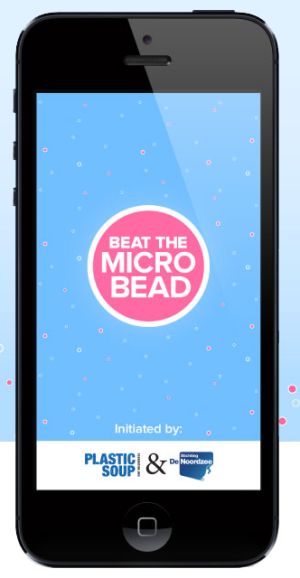 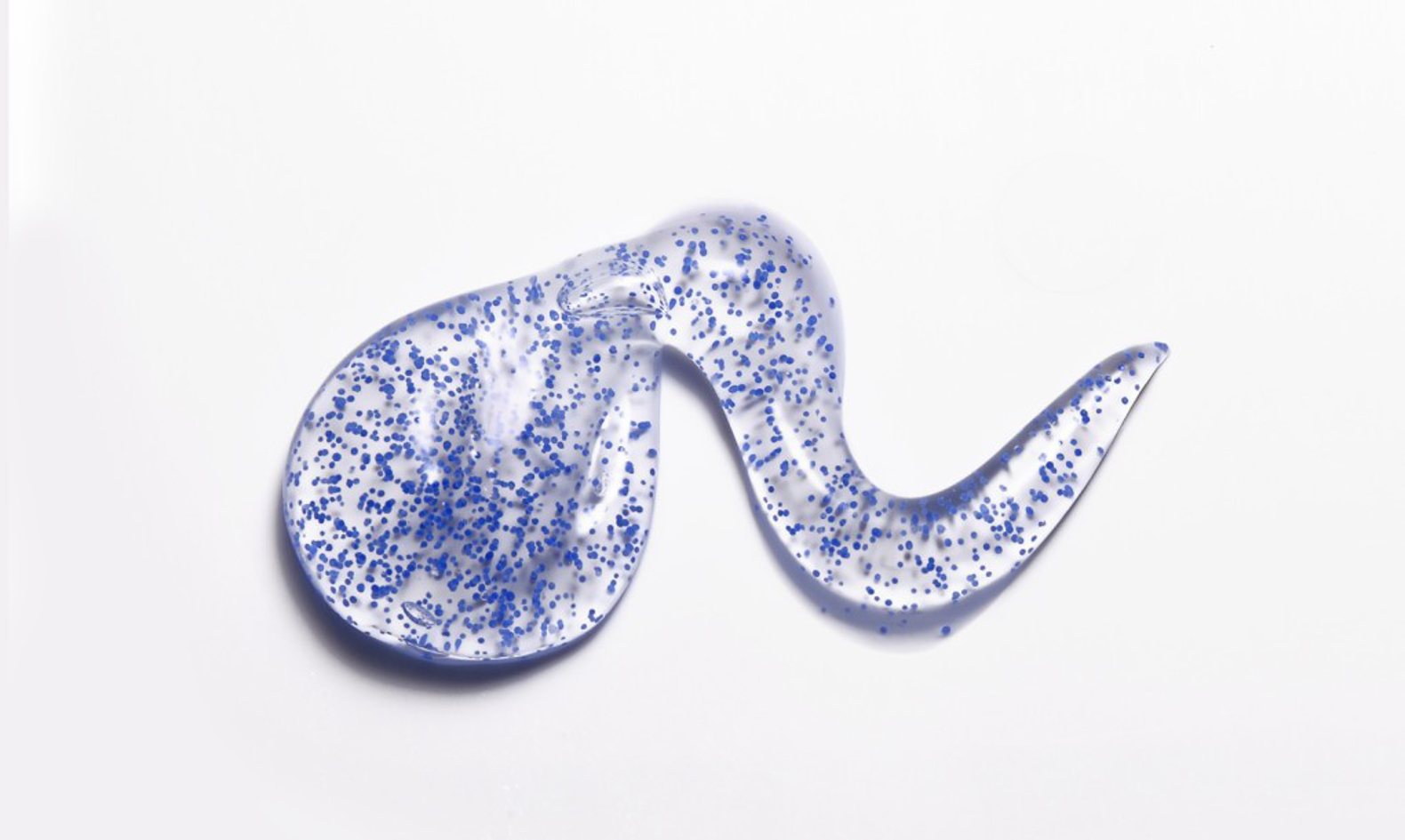 A. Waar
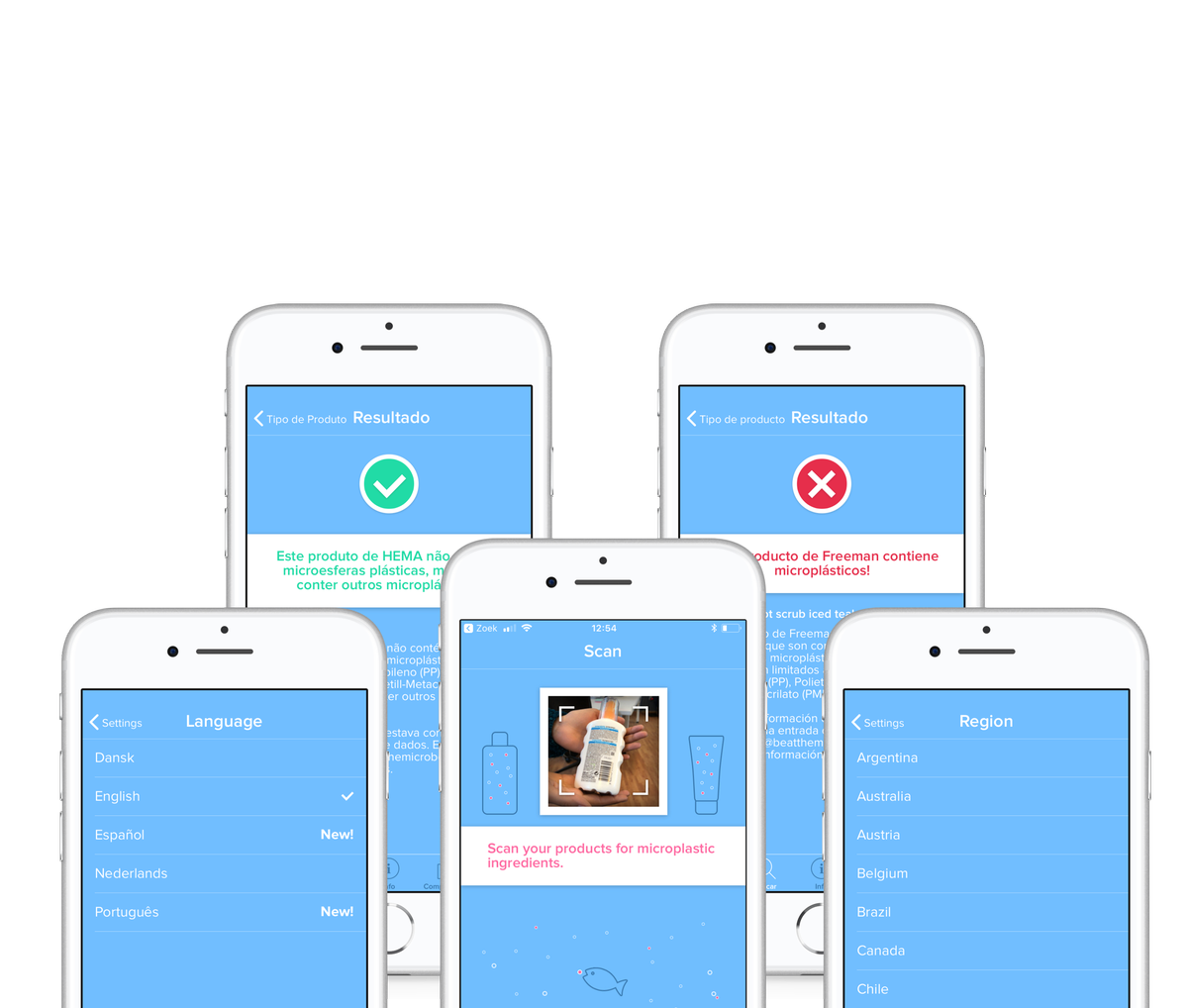 [Speaker Notes: http://www.beatthemicrobead.org]
Minder dan 30% van de statiegeldflessen vindt zijn weg terug naar het recycle station.
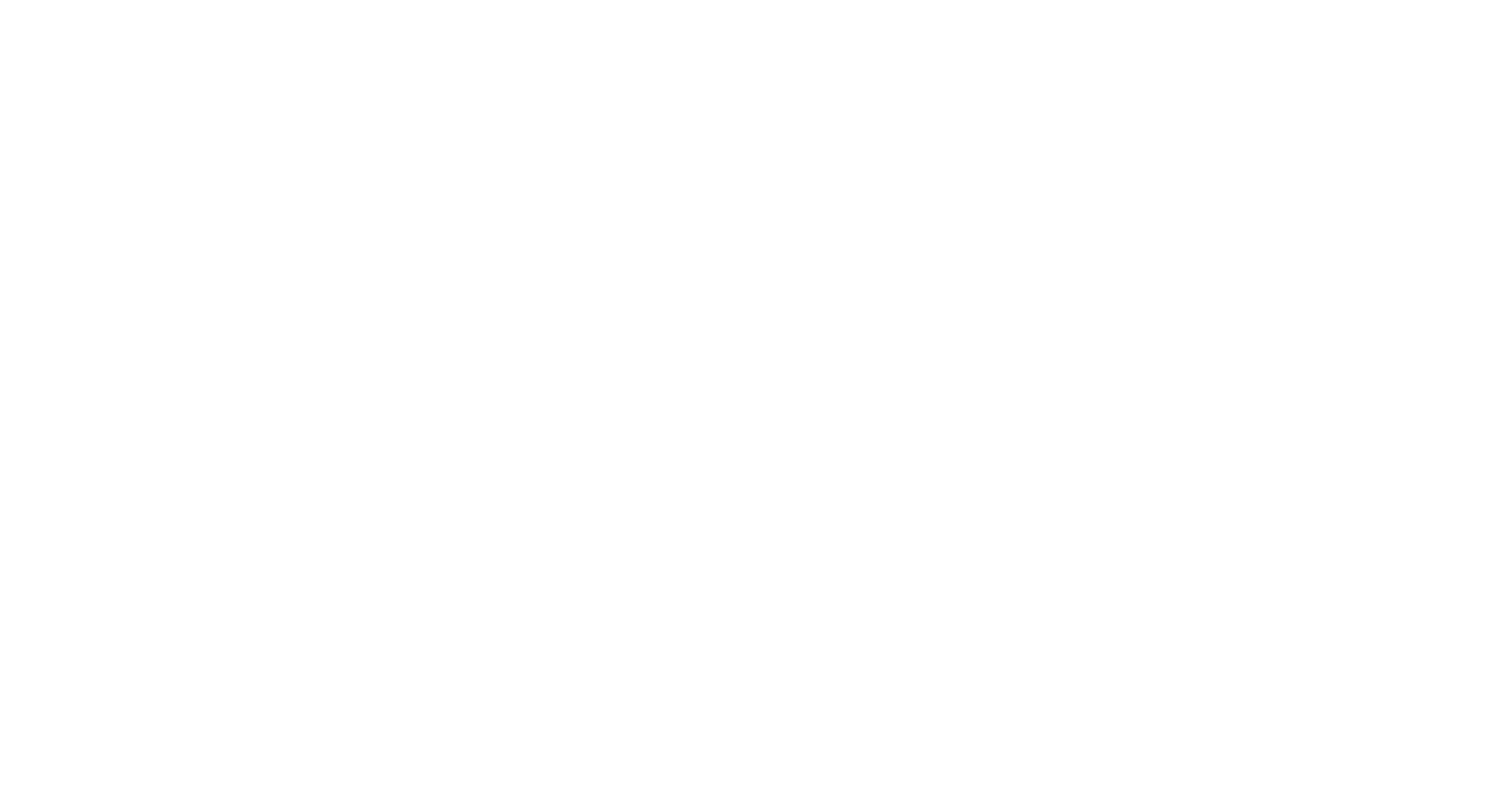 A. Waar 		B. Niet waar
B. Niet waar
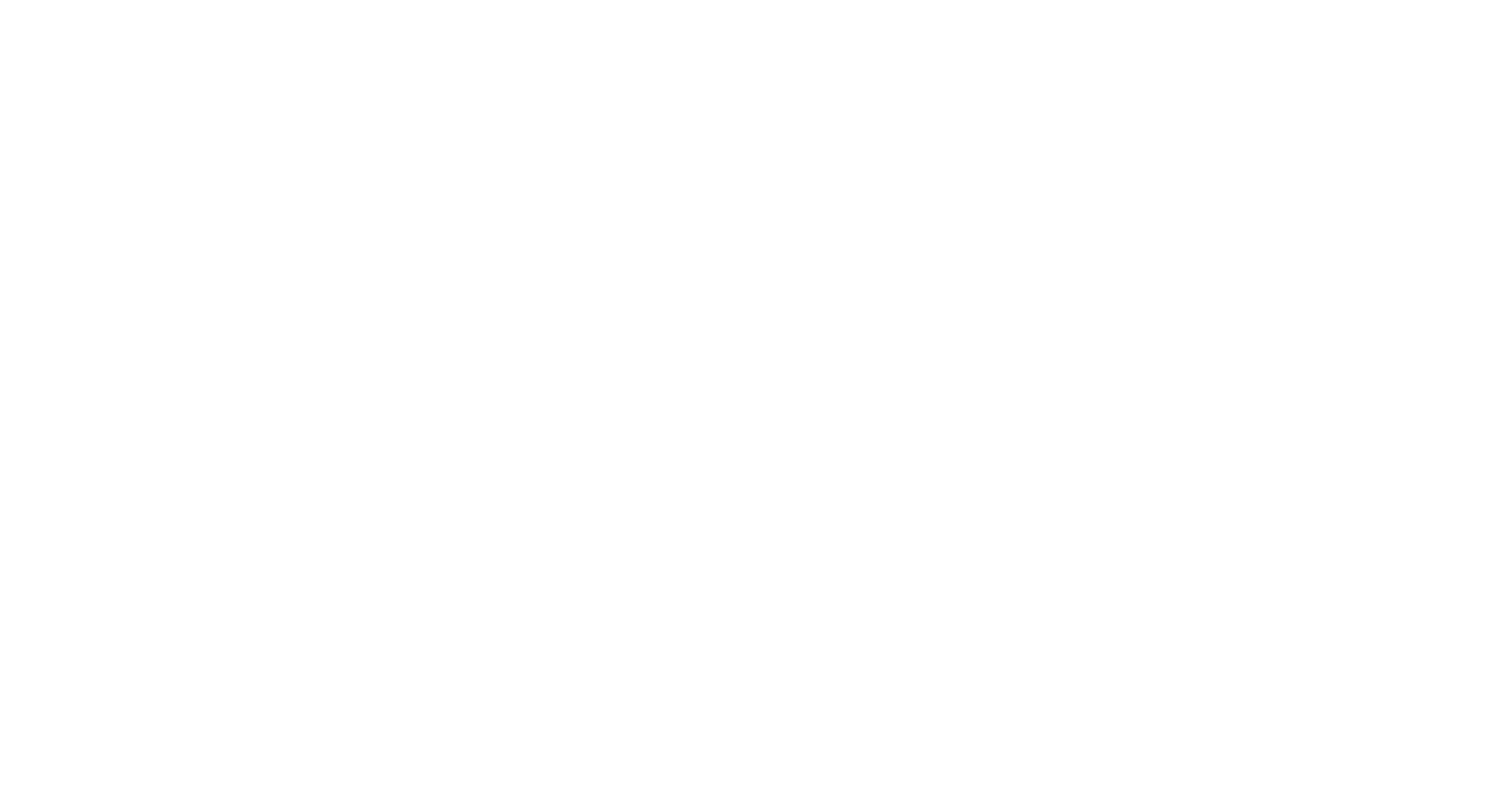 Zo’n 95% van de statiegeldflessen vindt zijn weg terug naar het recycle-station. Dit betekent dat statiegeld werkt.
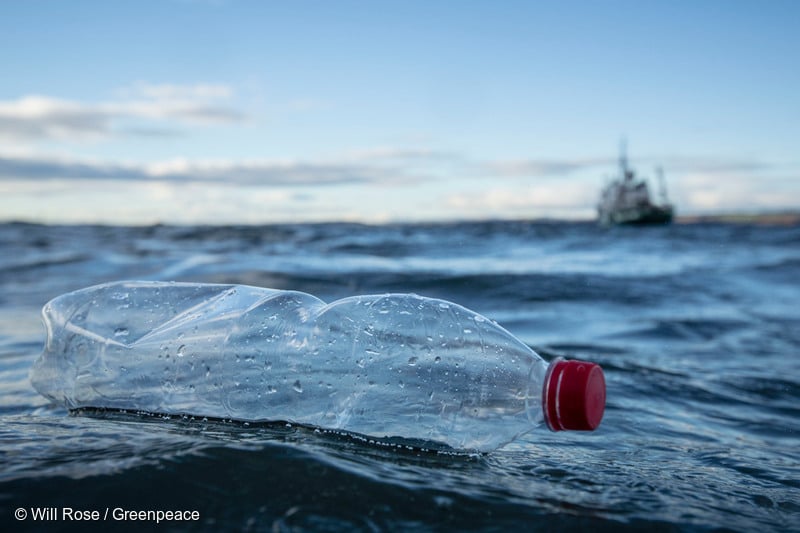 [Speaker Notes: https://www.youtube.com/watch?v=_BOdmcVW9eU]
Wat zijn oplossingen voor het plasticprobleem?
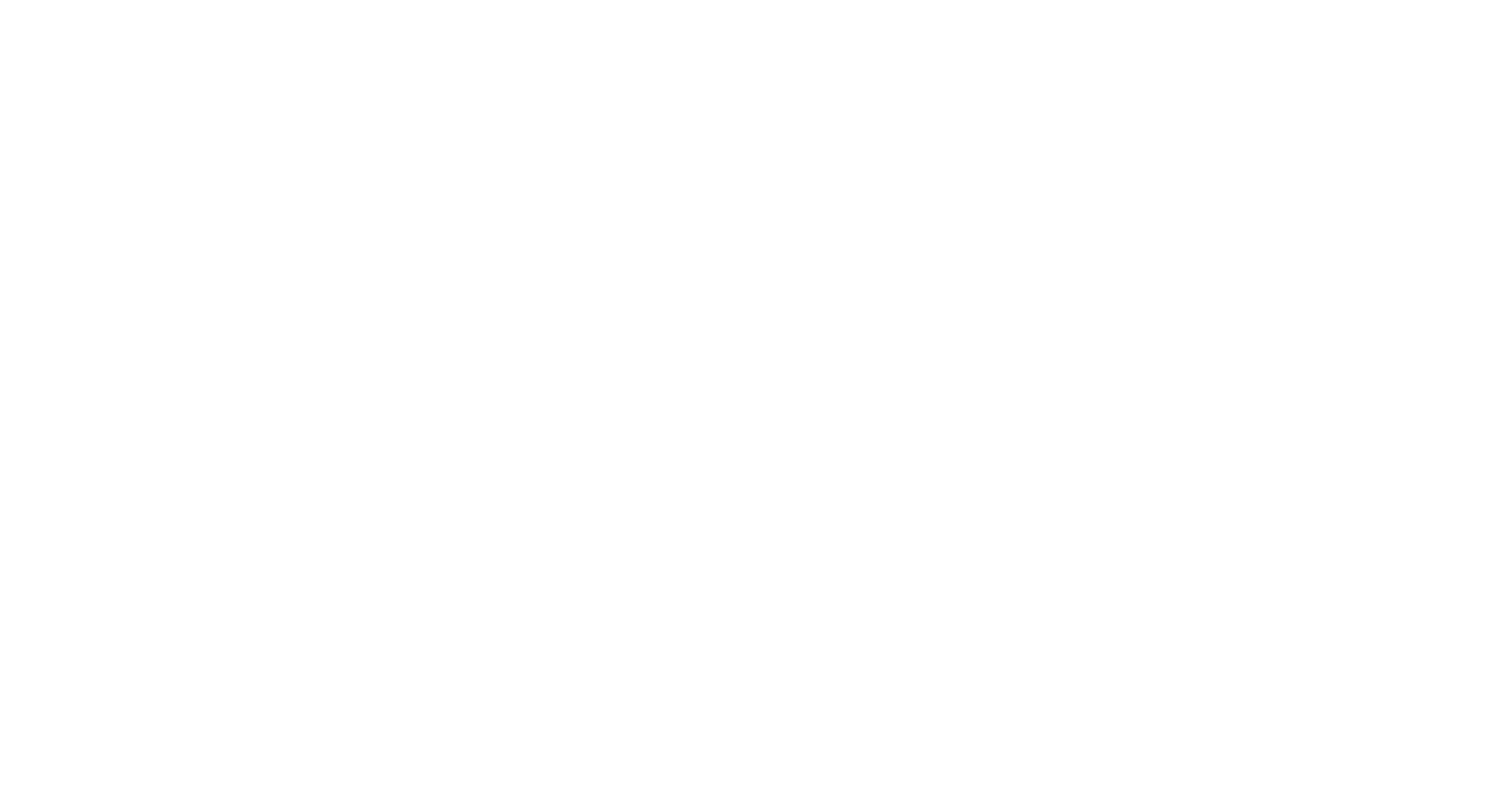 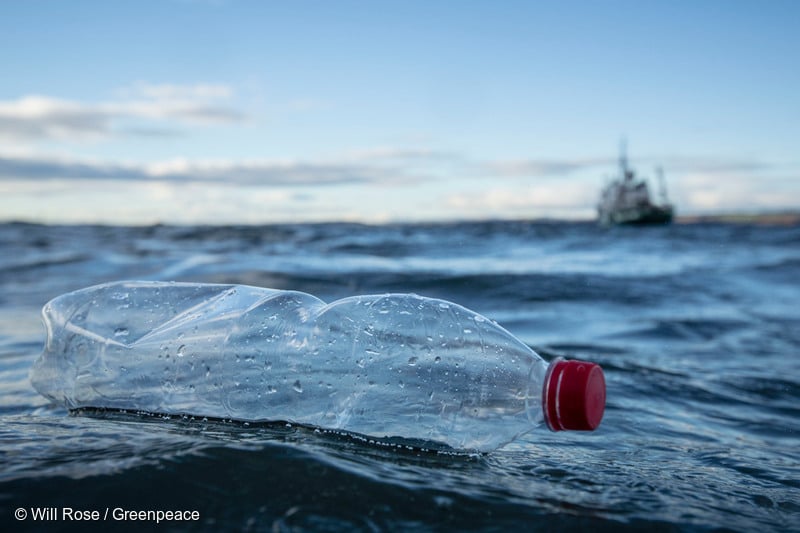 We kunnen heel veel doen!
Bijvoorbeeld:

Spullen die kapot gaan repareren 
Spullen hergebruiken (recyclen) 
Minder plastic tasjes en verpakkingsmateriaal gebruiken
Afval scheiden, thuis en op school
Kiezen voor producten met een lange levensduur
Statiegeld uitbreiden naar kleine flesjes en blikjes
Zwerfafval opruimen
Kiezen voor producten zonder microbeads
[Speaker Notes: Tip: kijk voor inspiratie wat je met plastic kan doen: 
https://www.schooltv.nl/video/plastic-shirts-hoe-maak-je-shirts-van-plastic-flessen/
https://www.schooltv.nl/video/plastic-van-aardappelresten-zelf-plastic-maken/
https://www.schooltv.nl/video/hoe-kun-je-produceren-zonder-afval-cradle-to-cradle/]